การนำเสนอการเบิกจ่ายเอกสาร
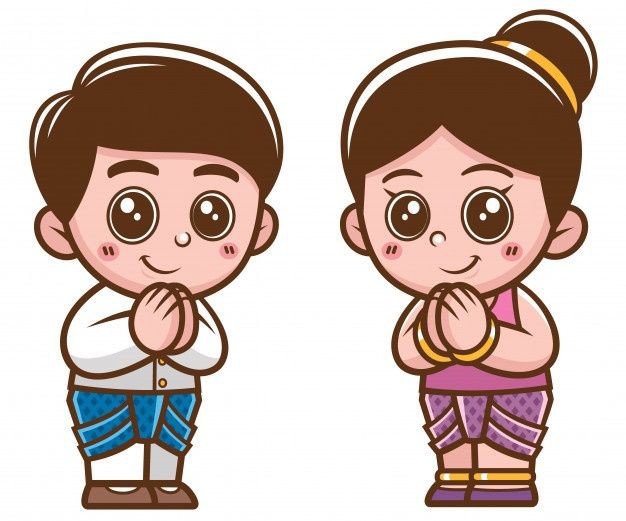 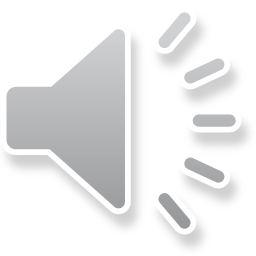 ด้านการเงิน และ 
ด้านพัสดุ
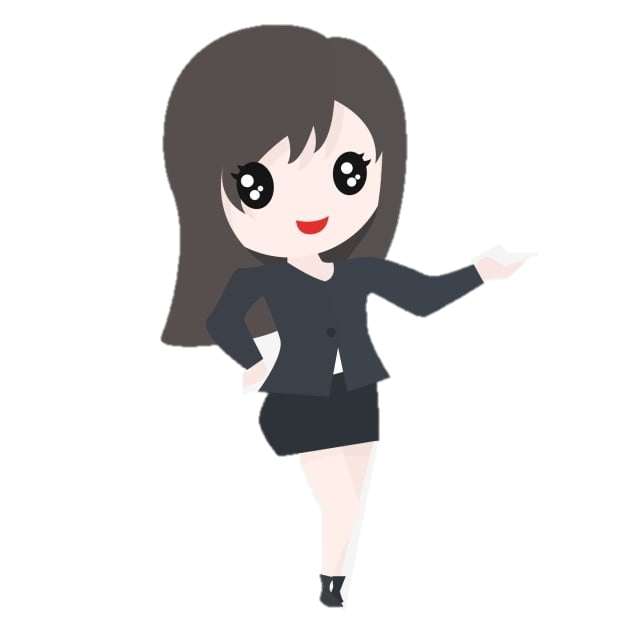 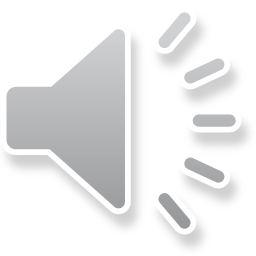 ประเภทเอกสาร
ด้านการเงิน
ด้านพัสดุ
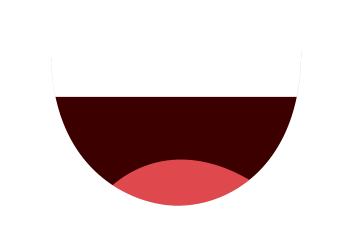 - ค่าส่งไปรษณีย์
- ค่าน้ำ ค่าไฟ
- วัสดุสำนักงาน
- วัสดุวิทยาศาสตร์
- วัสดุการศึกษา
- วัสดุเชื้อเพลิง
ค่าจ้างเหมาบริการ
1
ค่าวัสดุต่าง ๆ  ได้แก่
ค่าสาธารณูปโภค  ได้แก่
ค่าตอบแทน
1
3
2
ค่าอาหารและเครื่องดื่ม
ค่าของที่ระลึก
2
3
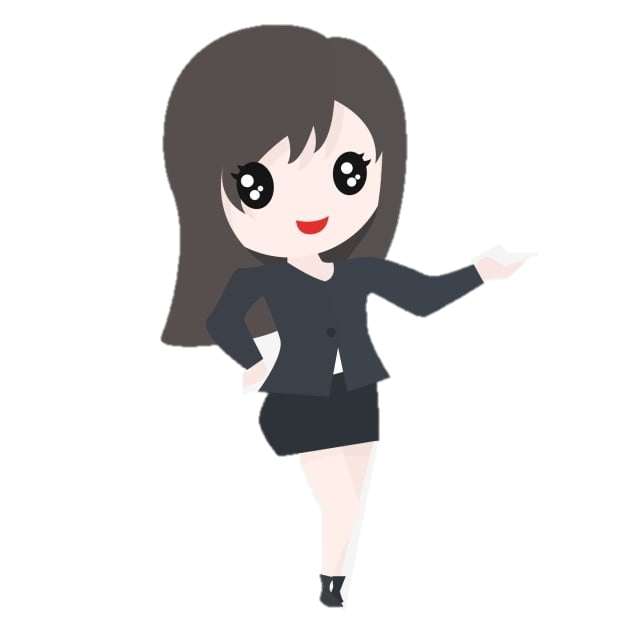 ขอนำเสนอตัวอย่าง
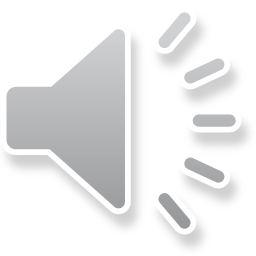 การเบิกค่าใช้จ่าย เอกสารด้านการเงิน (ที่เกิดขึ้นภายใน 1 ปีงบประมาณ) สามารถเก็บรวบรวมไว้ให้ได้หลายๆฉบับ
แล้วนำมาเบิกจ่ายต่อครั้ง
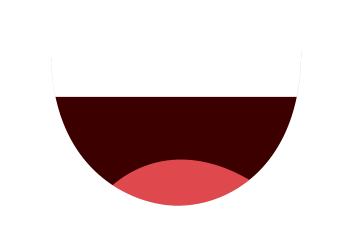 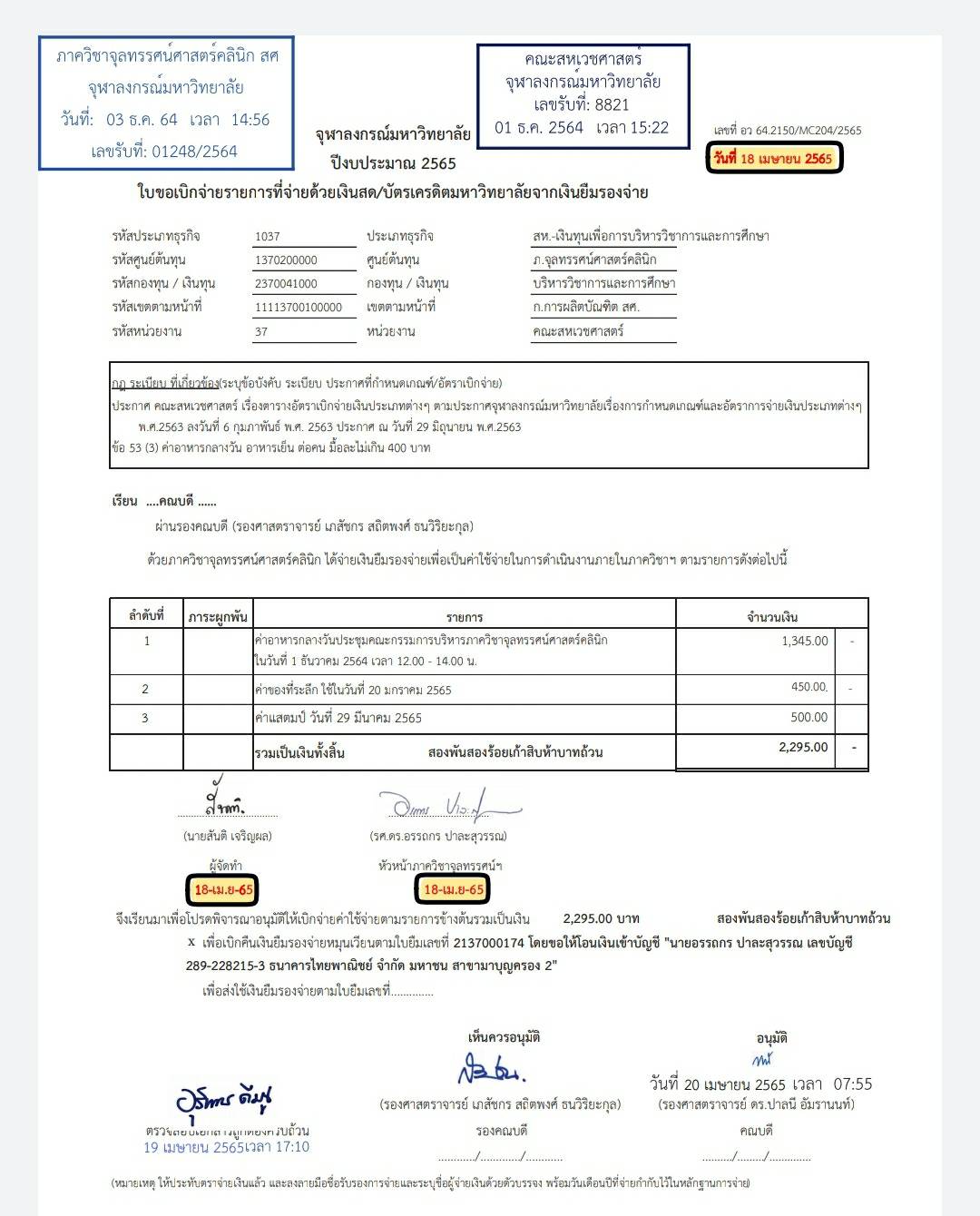 ตัวอย่างแบบฟอร์ม
การเบิกจ่าย
ด้านการเงิน
ปีงบประมาณ ปัจจุบัน
วันที่ส่งเอกสาร
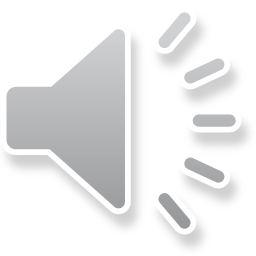 ชุดรหัสงบประมาณในการเบิกจ่าย
กฎ ระเบียบ ประกาศ ข้อบังคับ ที่เกี่ยวข้อง
กรอกรายละเอียดตามใบเสร็จที่ส่งเบิก
จุดสังเกตที่สำคัญ ได้แก่   
การลงวันที่ในเอกสาร     
ตรงผู้จัดทำ และ หัวหน้าภาควิชาฯ/หัวหน้าหน่วยงาน ให้ลงวันที่ 
วันเดียวกันกับวันที่ส่งเอกสาร   ตัวอย่างเอกสารส่งออกลงวันที่ 
วันที่ 18 เมษายน 2565
หัวหน้าภาควิชา/หัวหน้าหน่วยงาน
เจ้าหน้าที่ผู้จัดทำ
วันที่ส่งออกเอกสาร
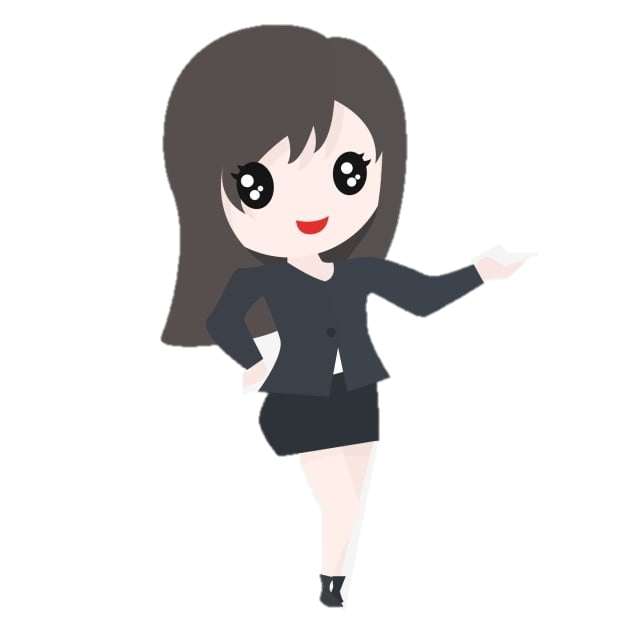 เอกสารด้านการเงิน
ที่จ่ายด้วยเงินสด 
มีรายละเอียดดังนี้
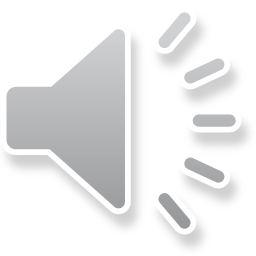 ต้องจ่ายด้วยเงินสดหรือวิธีการโอนเงิน ห้ามจ่ายด้วยบัตรเครดิตส่วนตัว
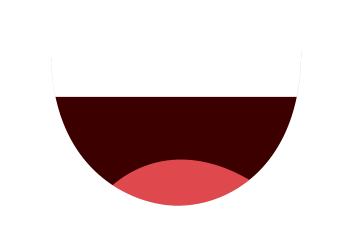 ใบเสร็จรับเงินที่ถูกต้องสมบูรณ์ครบถ้วน ประกอบด้วย
1.ชื่อที่อยู่ผู้ขาย 2.ชื่อที่อยู่ผู้ซื้อ 3.วันที่ 4.รายการสินค้าจำนวนราคาต่อหน่วย 5.จำนวนเงินตัวเลขตัวอักษร 6.ผู้รับเงิน
ใบเสร็จรับเงินที่ไม่สมบูรณ์ครบถ้วน จะต้องจัดทำใบรับรองแทนใบเสร็จรับเงินเพิ่มเติม เพื่อจะทำให้ใบเสร็จนั้นสมบูรณ์และสามารถเบิกจ่ายได้
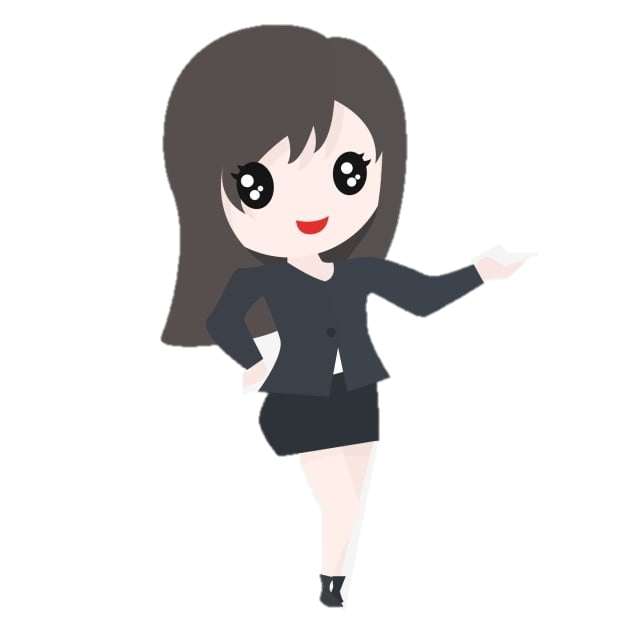 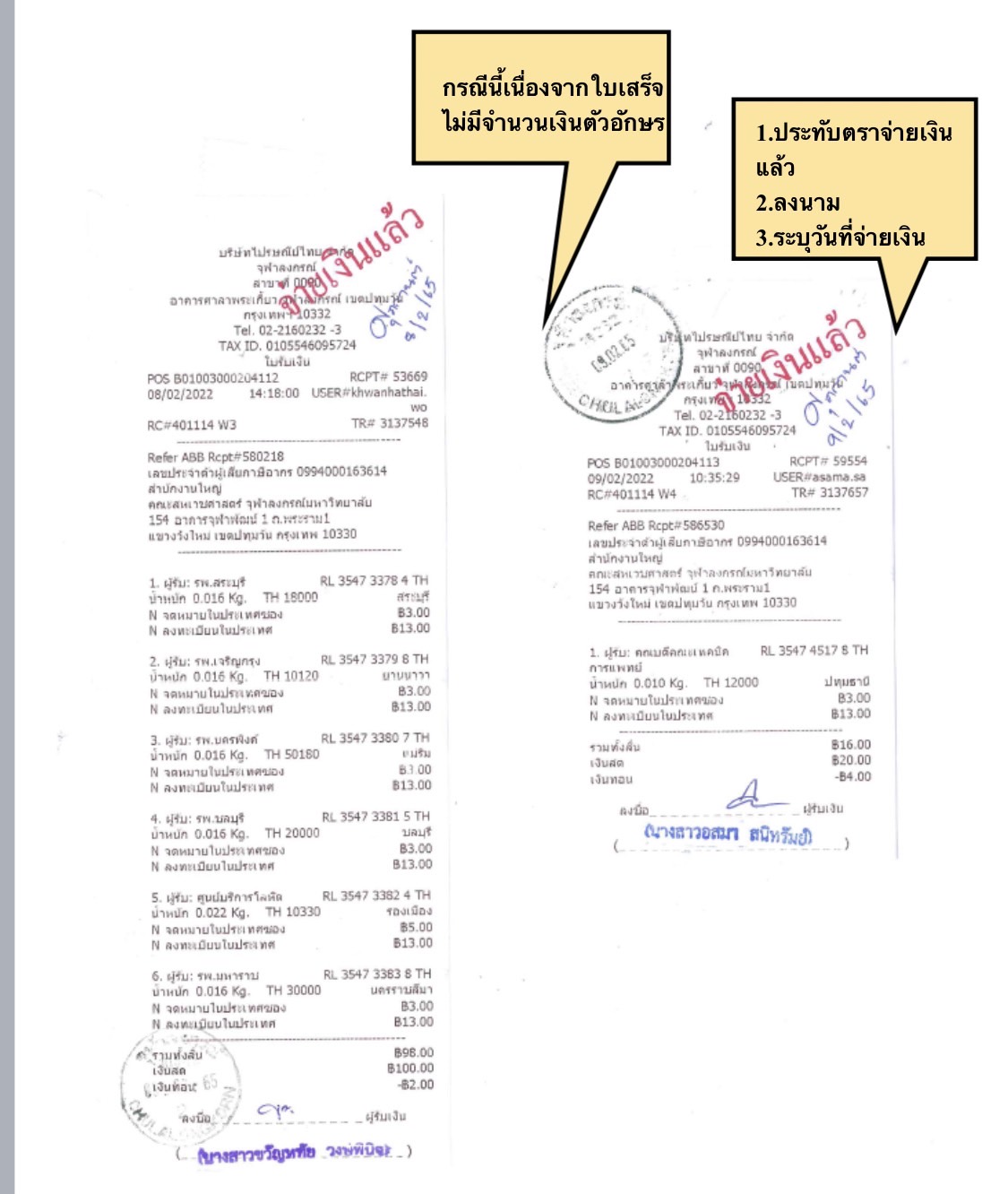 ตัวอย่างใบเสร็จ
ด้านการเงิน
ที่ไม่สมบูรณ์ 
นะคะ
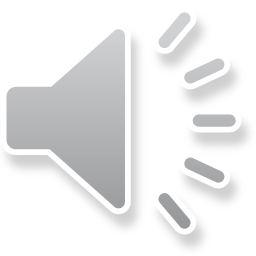 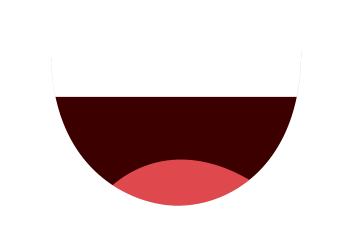 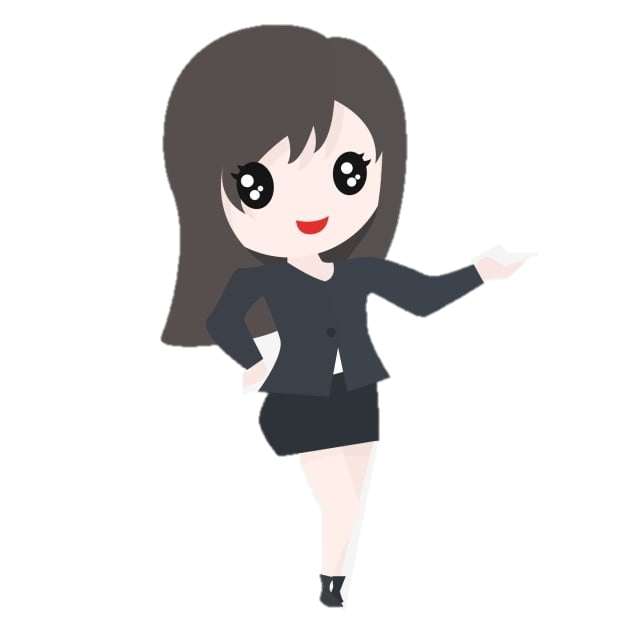 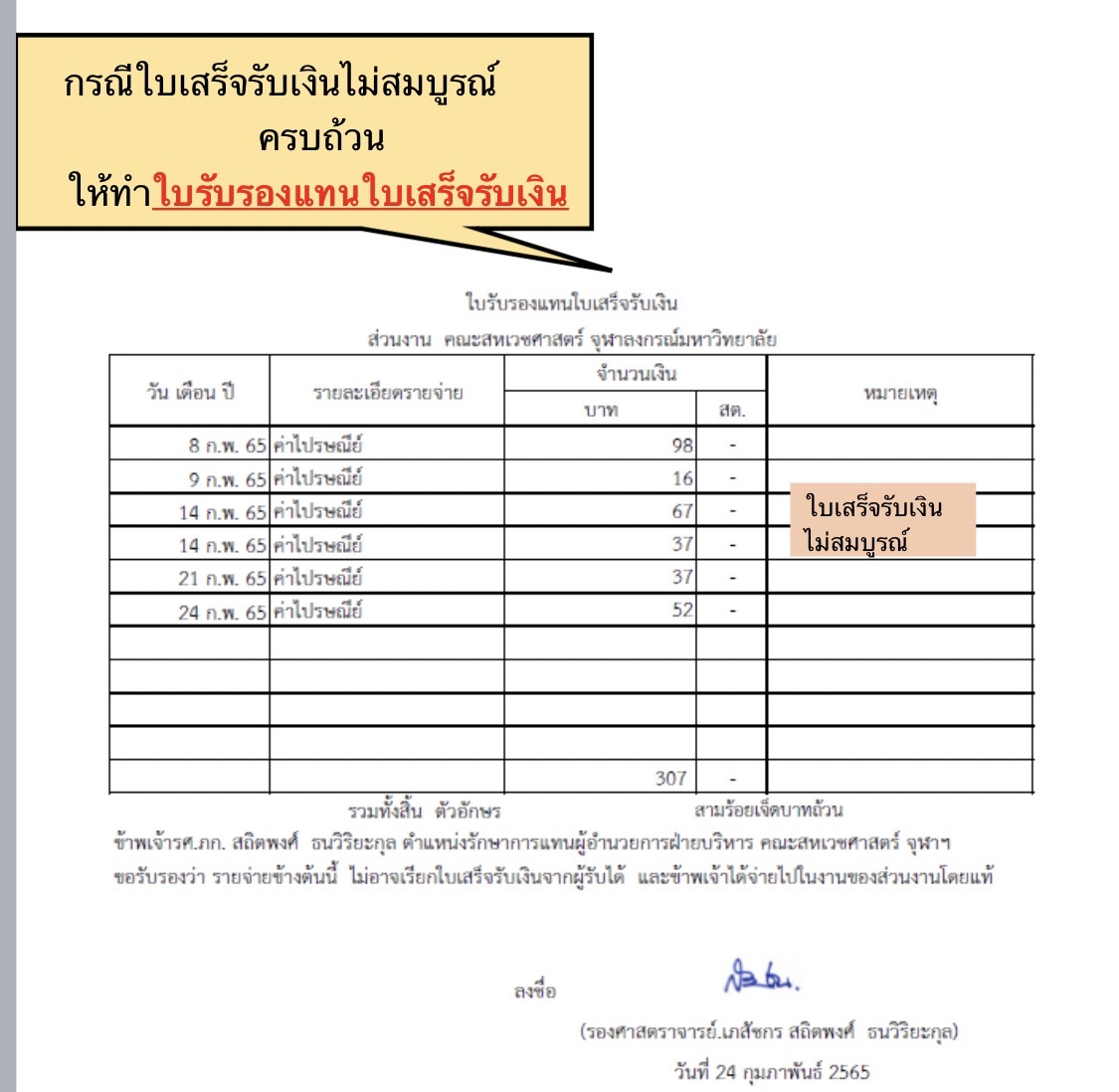 ตัวอย่าง
ใบรับรองแทนใบเสร็จรับเงินนะคะ
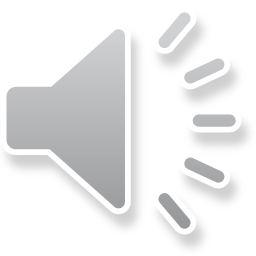 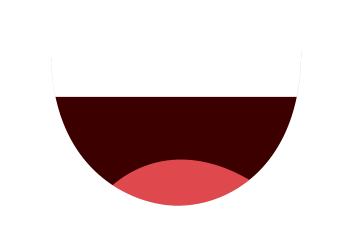 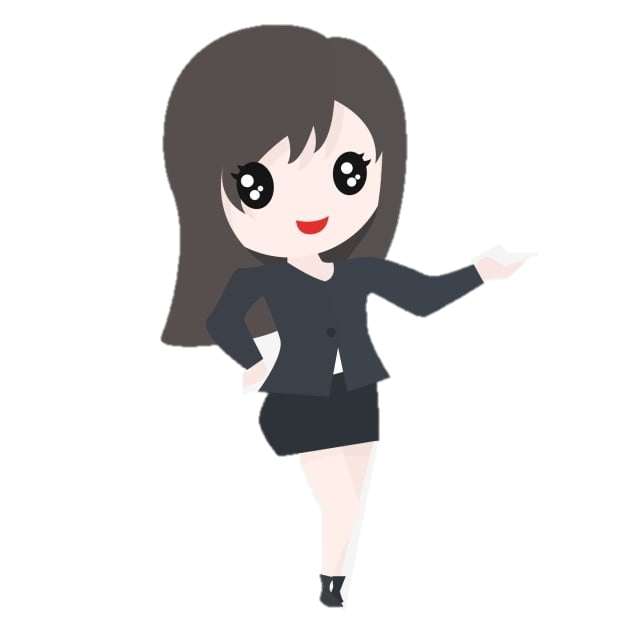 เอกสารด้านพัสดุ
ที่จ่ายด้วยเงินสด 
มีรายละเอียดดังนี้
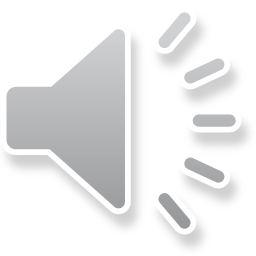 1.ใบเสร็จรับเงินยอดจำนวนเงินต้องไม่เกิน 10,000 บาท
2.ใบเสร็จรับเงิน/บิลเงินสด/ใบสำคัญรับเงิน ที่นำมาเบิกจ่ายต้องไม่ซ้ำกัน
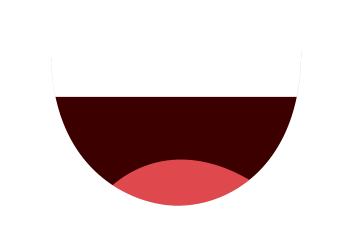 3.ให้นำมาเบิกจ่ายภายใน 5 วันทำการ ไม่นับวันหยุดราชการ โดย 5 วันทำการในที่นี้หมายถึงให้ดูจากวันที่ที่ลงในใบเสร็จแล้วเริ่มนับวันถัดไปรวมแล้วให้ได้ไม่เกินภายใน          5 วันทำการ
4.ใบเสร็จรับเงินที่ถูกต้องสมบูรณ์ครบถ้วน ประกอบด้วย
4.1 ชื่อที่อยู่ผู้ขาย 4.2 ชื่อที่อยู่ผู้ซื้อ 4.3 วันที่ 4.4 รายการสินค้าจำนวนราคาต่อหน่วย 
4.5 จำนวนเงินตัวเลขตัวอักษร 4.6 ผู้รับเงิน
5. ใบเสร็จรับเงินที่ไม่สมบูรณ์ครบถ้วน จะต้องจัดทำใบรับรองแทนใบเสร็จรับเงินแนบเพิ่มเติม เพื่อจะทำให้ใบเสร็จนั้นสมบูรณ์และสามารถเบิกจ่ายได้
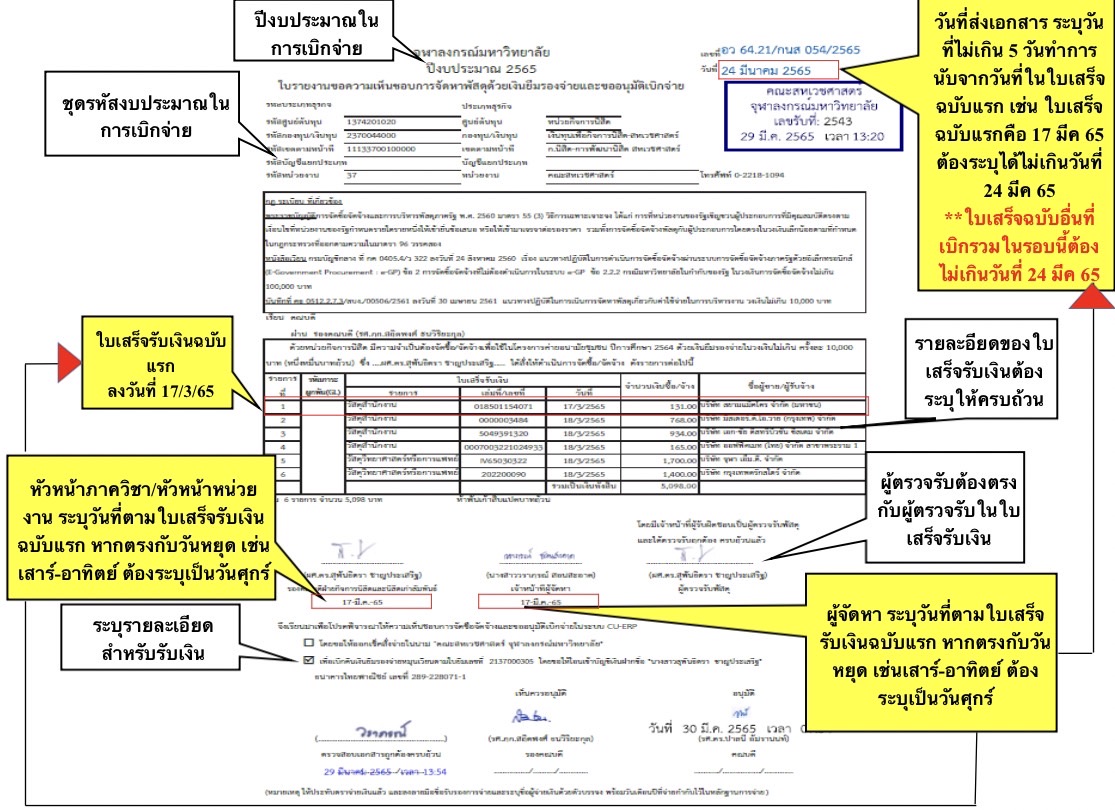 ตัวอย่างแบบฟอร์ม
การเบิกจ่าย
ด้านพัสดุ
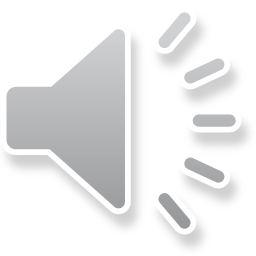 หมายเหตุ : (การนับวันในการเบิกจ่าย) 
ใบเสร็จรับเงินฉบับแรกลงวันที่ 17 มีนาคม 2565 ซึ่งตรงกับวันพฤหัสบดี (วันทำการปกติ) ดังนั้นระยะเวลาของการดำเนินการเบิกจ่ายใบเสร็จฉบับแรกและฉบับถัดไป ต้องนำมาเบิกจ่ายภายใน 5 วันทำการ ไม่นับวันหยุดราชการ โดย 5 วันทำการในที่นี้หมายถึงให้ดูจากกวันที่ที่ลงในเสร็จแล้วเริ่มนับวันถัดไปรวมแล้วให้ได้ไม่เกินภายใน 5 วันทำการ 
สรุป : ใบเสร็จรับเงินลงวันที่ 17 มีนาคม 2565 สามารถดำเนินการเบิกจ่ายได้ไม่เกินภายในวันที่ 24 มีนาคม 2565
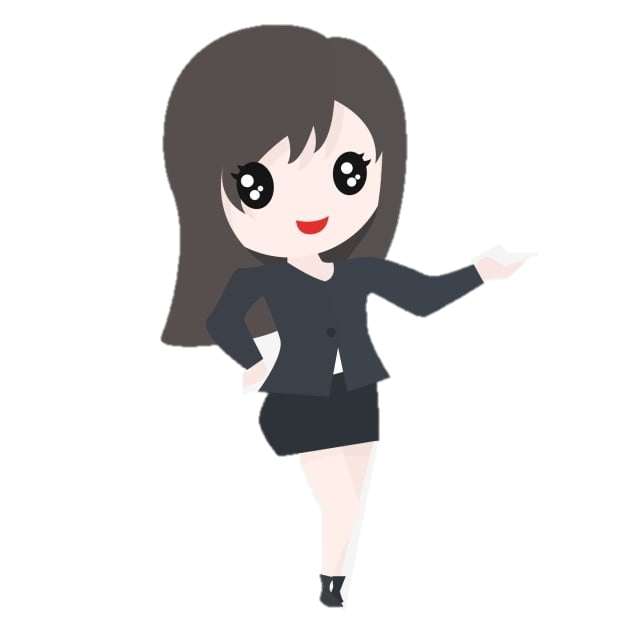 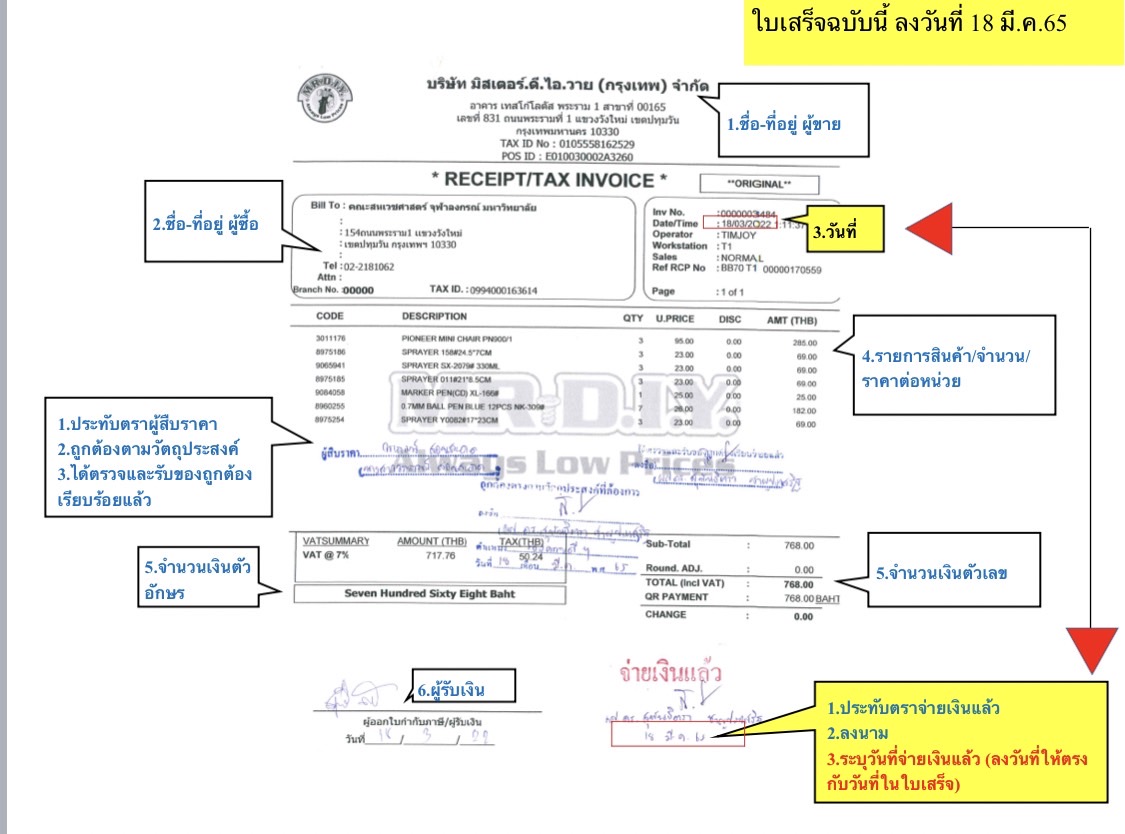 ตัวอย่างใบเสร็จ
เบิกจ่ายด้านพัสดุนะคะ
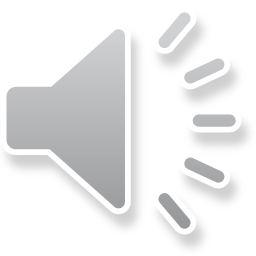 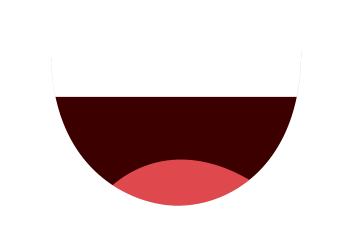 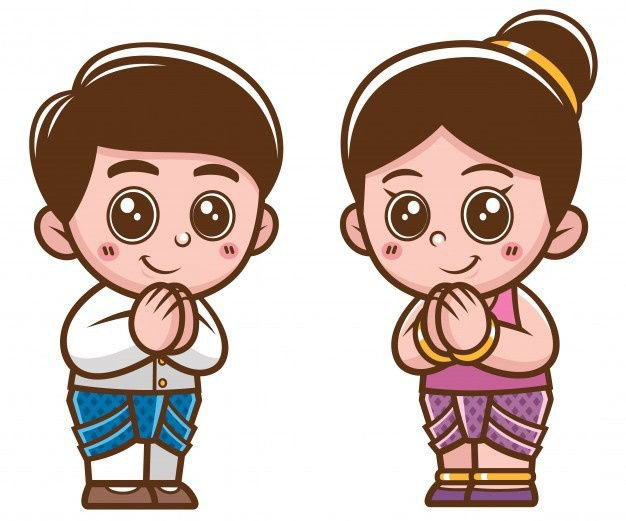 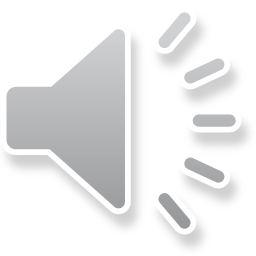 จบการนำเสนอ